BIKE INFO 02a/2016
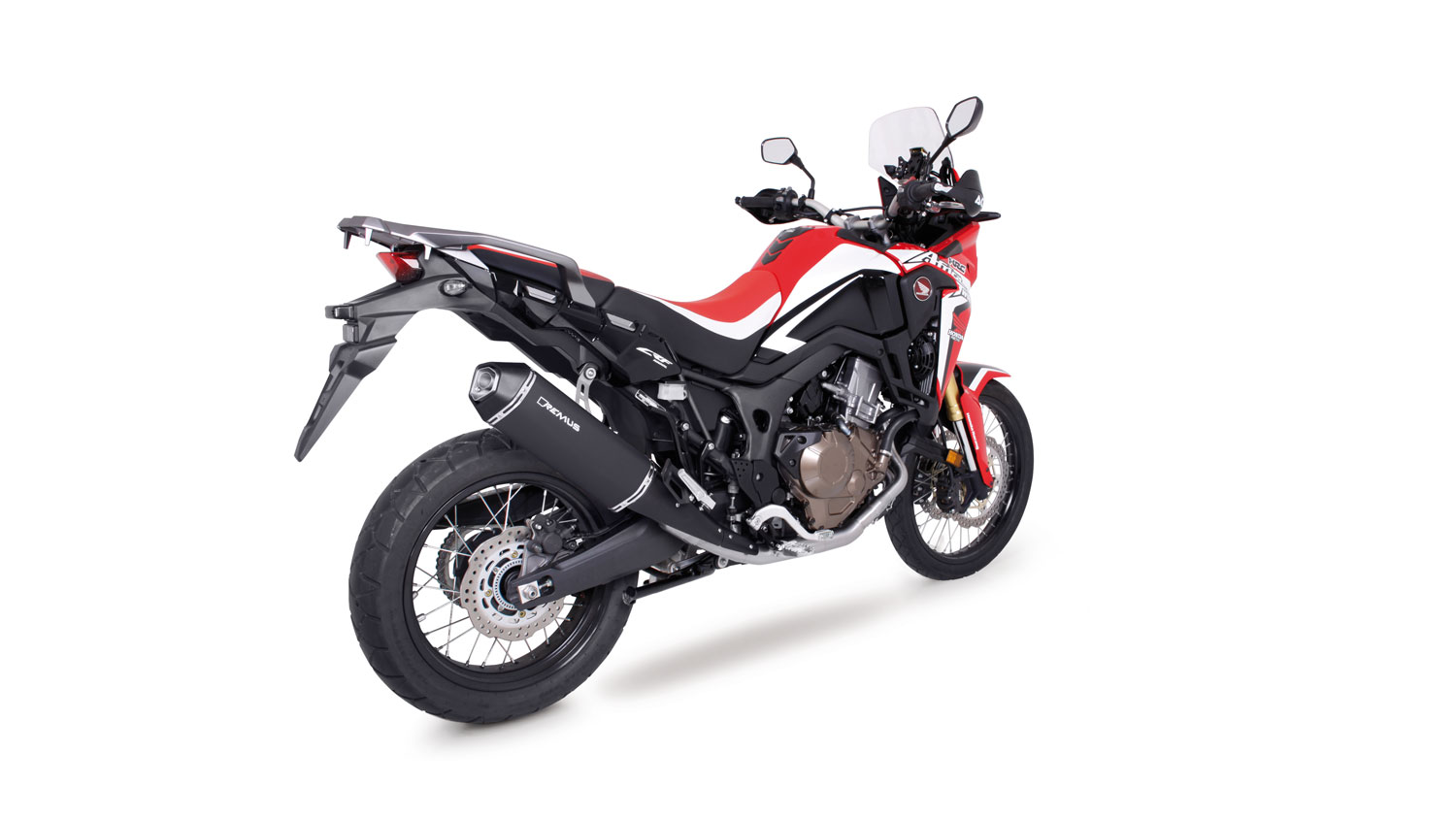 Honda CRF1000L Africa Twin Mod. 16
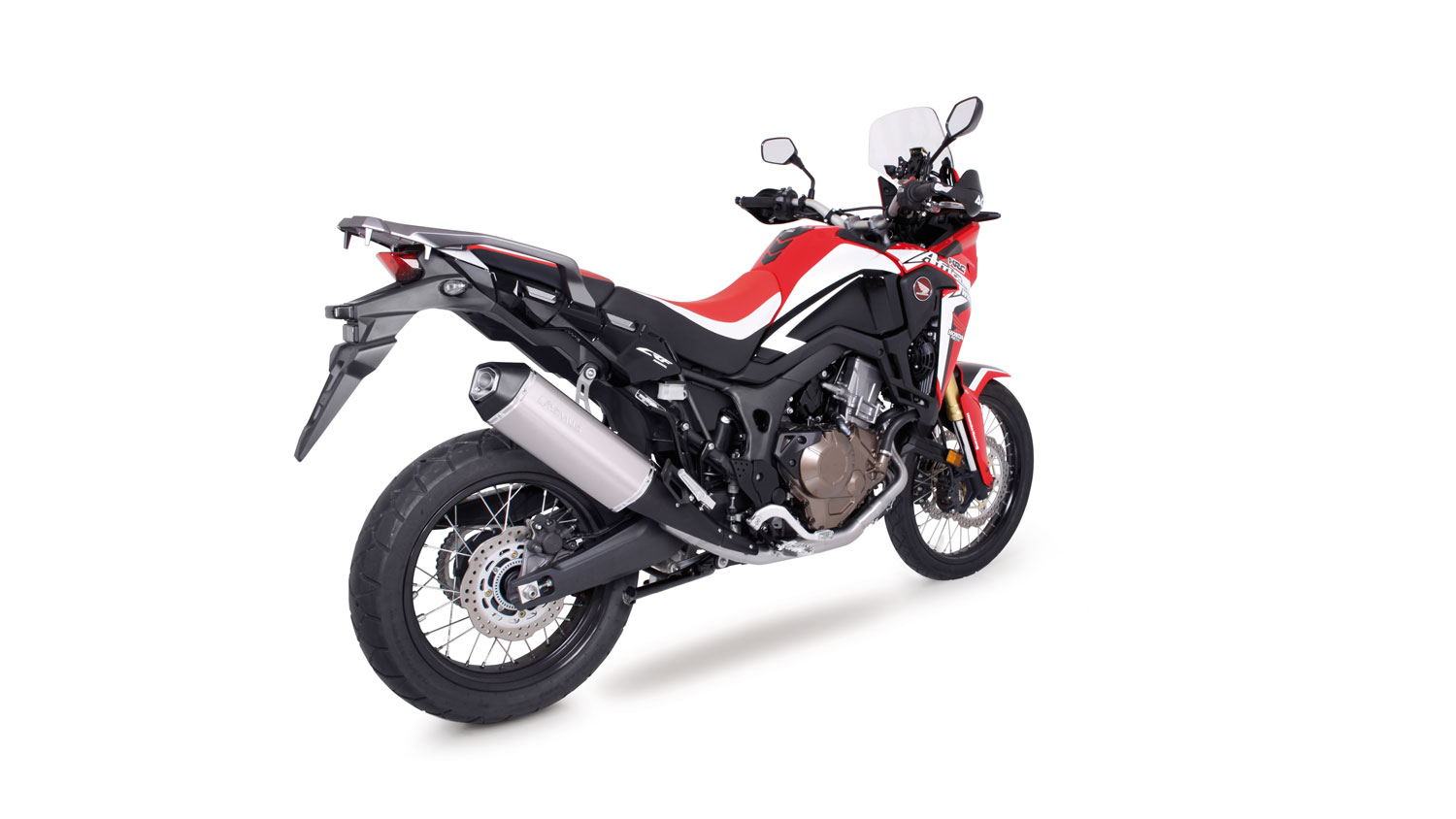 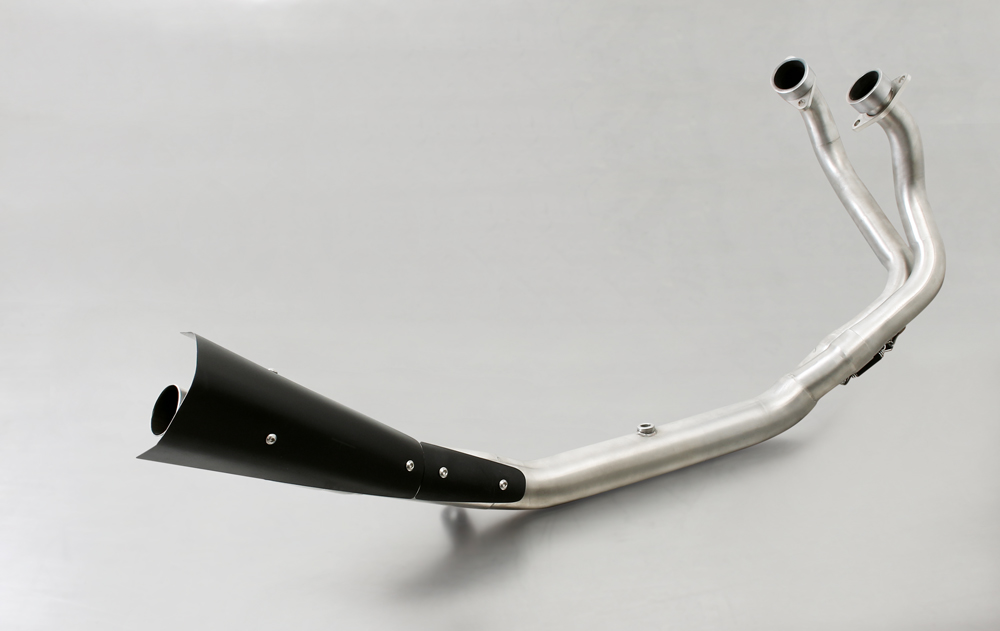 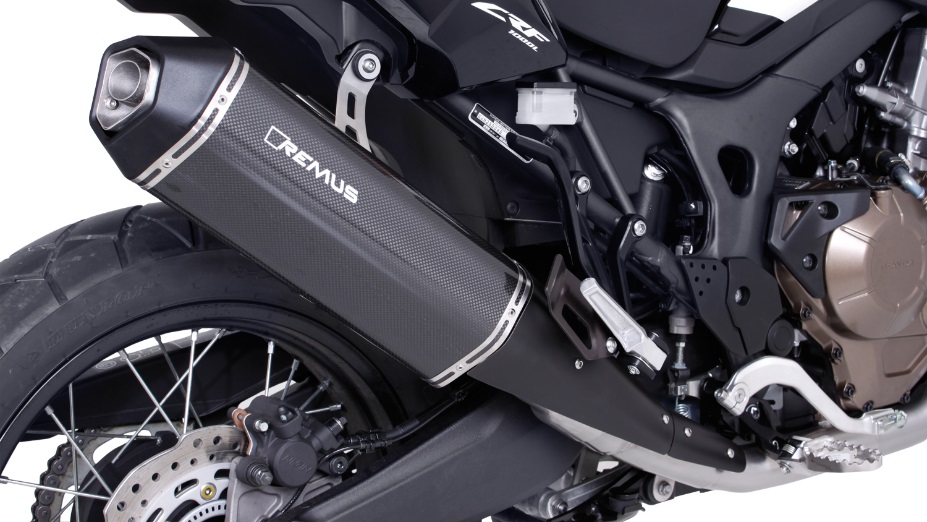 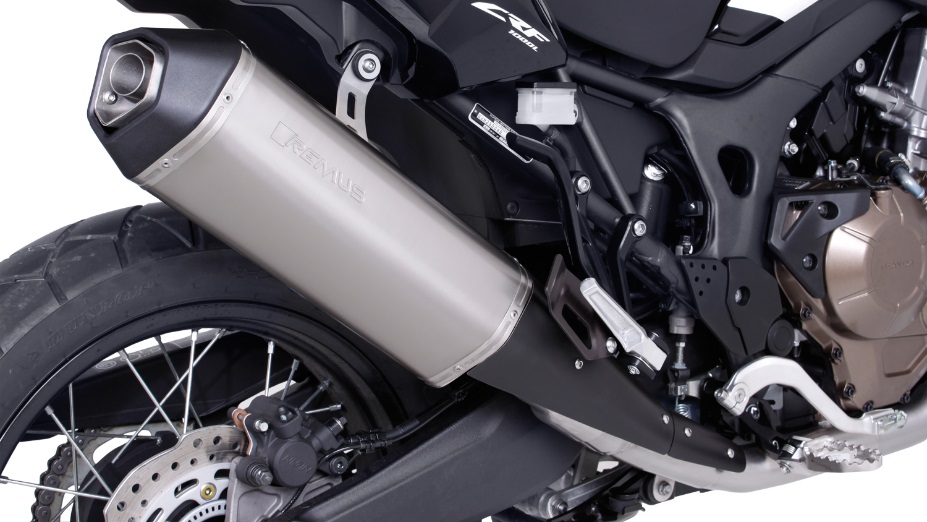 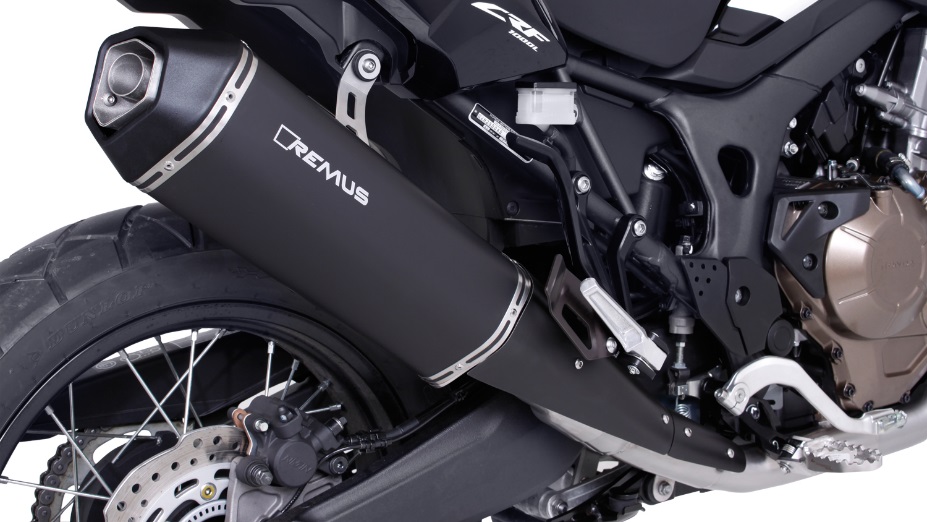 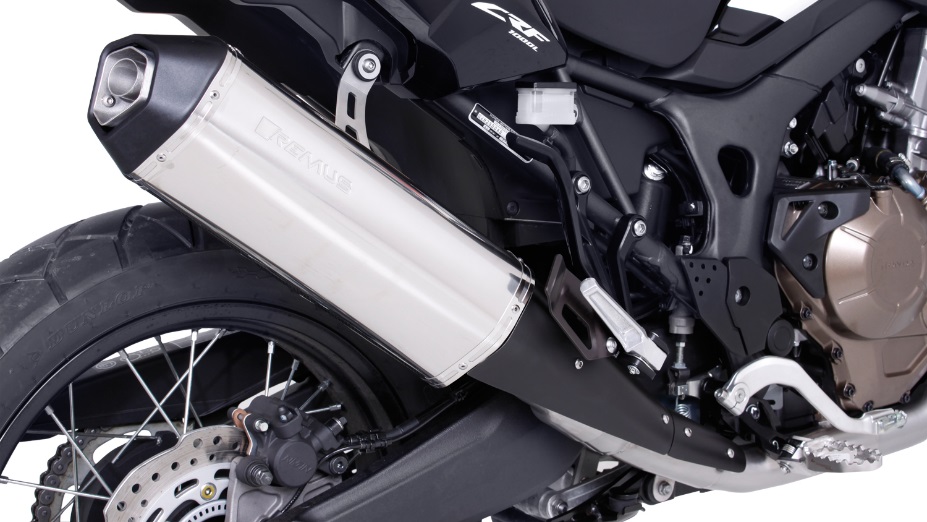 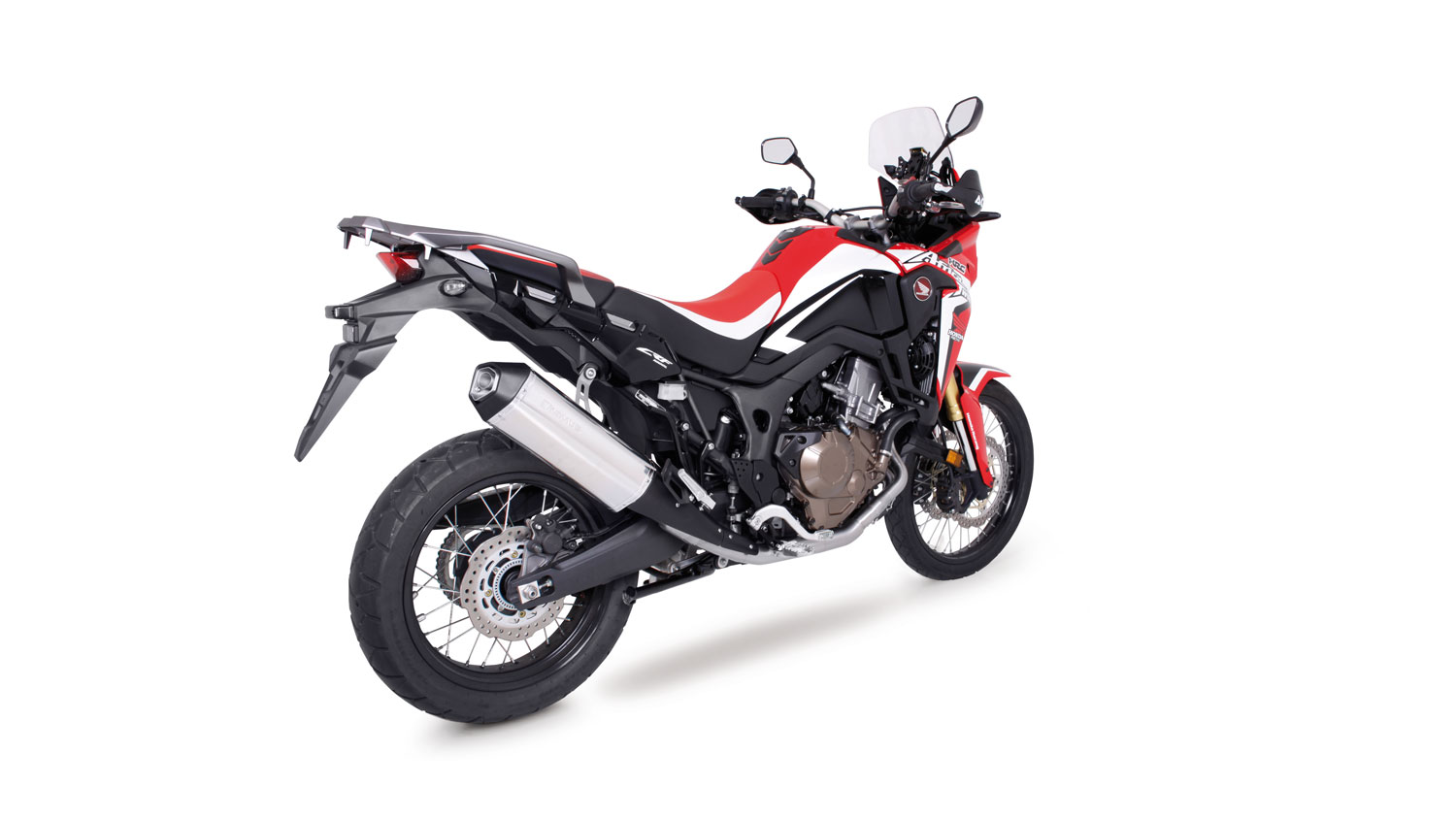 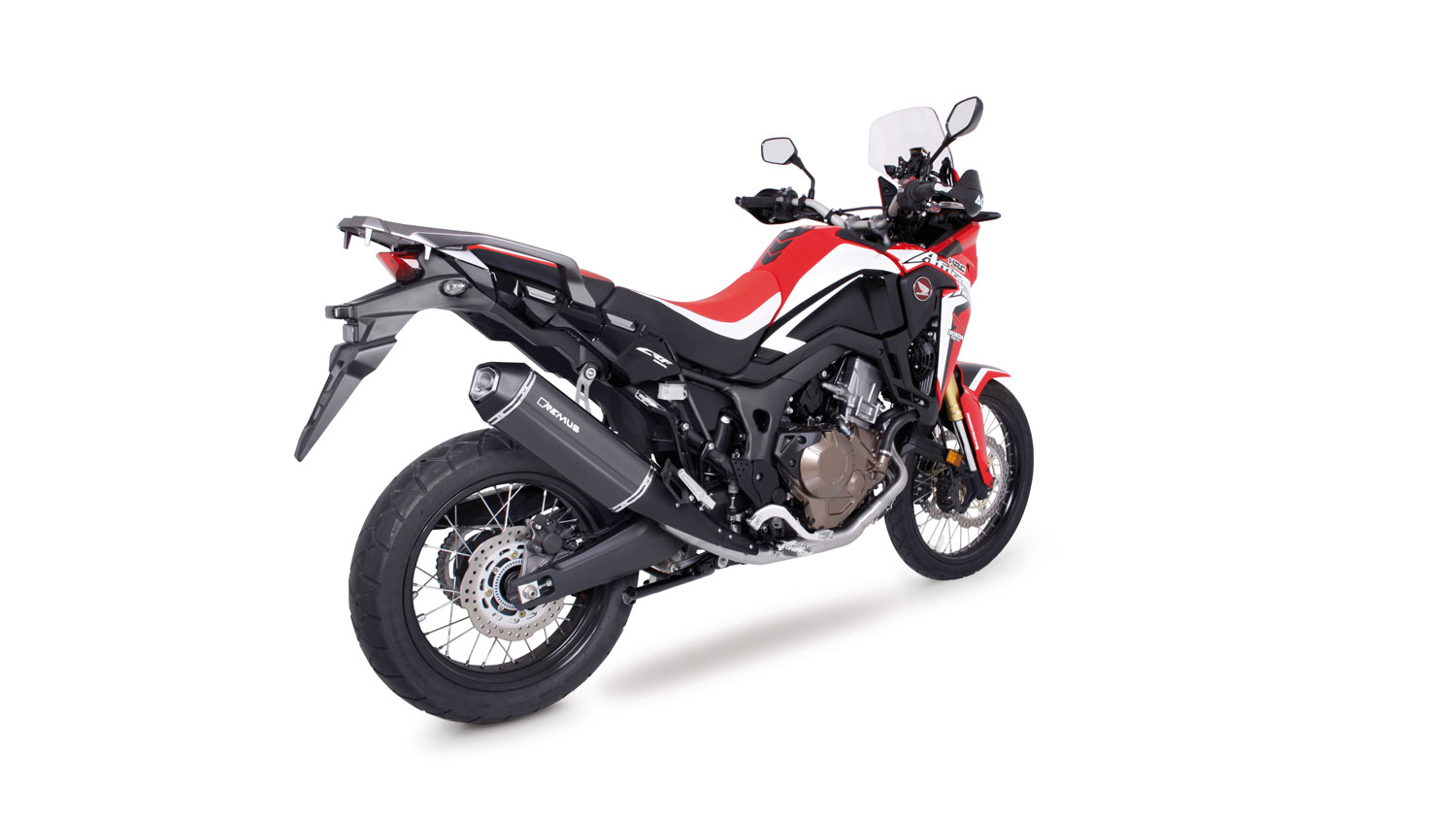 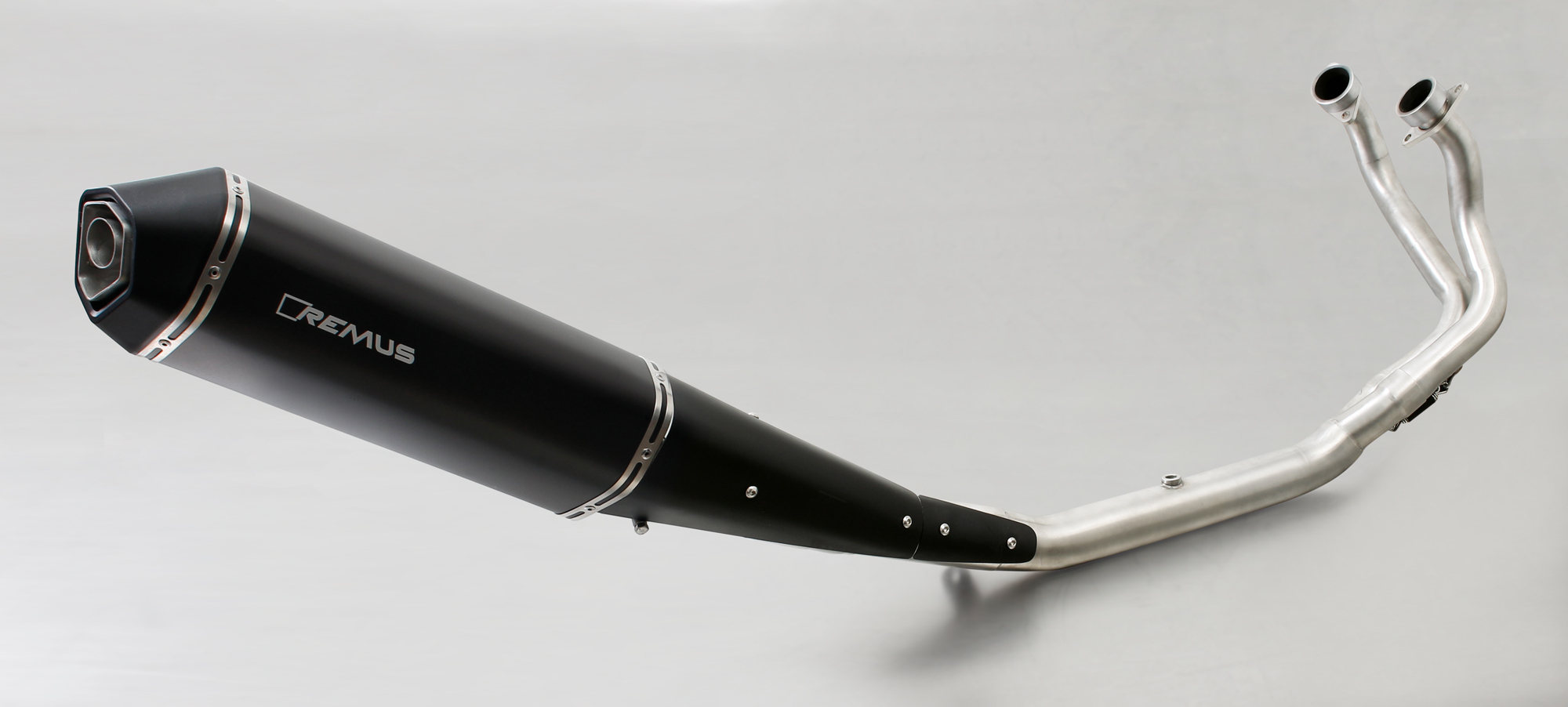 Leistungsdiagramm / Dyno chart
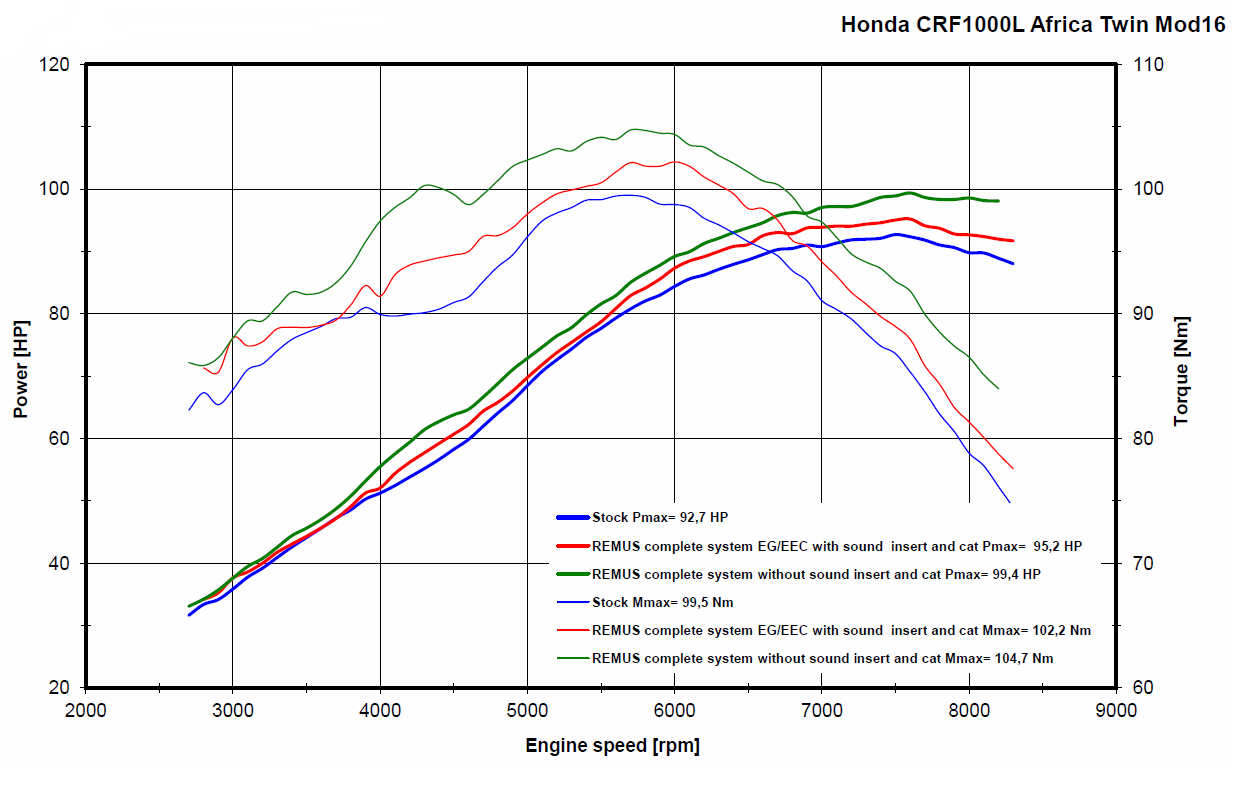 Technische Änderungen und Irrtümer bleiben vorbehalten. Subject to technical alterations and errors.
Artikelliste im Detail / Partnumbers in detail
Artikelliste / Partnumbers